Изготовление куклы-закрутки
Презентация подготовлена по материалам интегрированного занятия для детей 5-7 лет «Обереги» М. Кретовой, педагога-психолога, педагога дополнительного образования, ГБОУ ЦРР детский сад №1039, Восточный округ, Москва
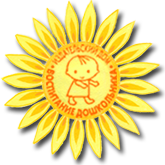 Этапы 1−2
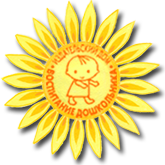 Этапы 3−4
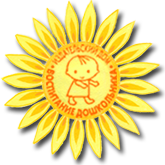 Этапы 5−6
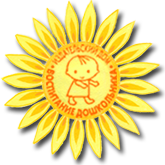 Этапы 7−8
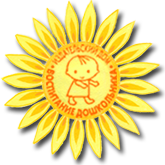 Этапы 9−10
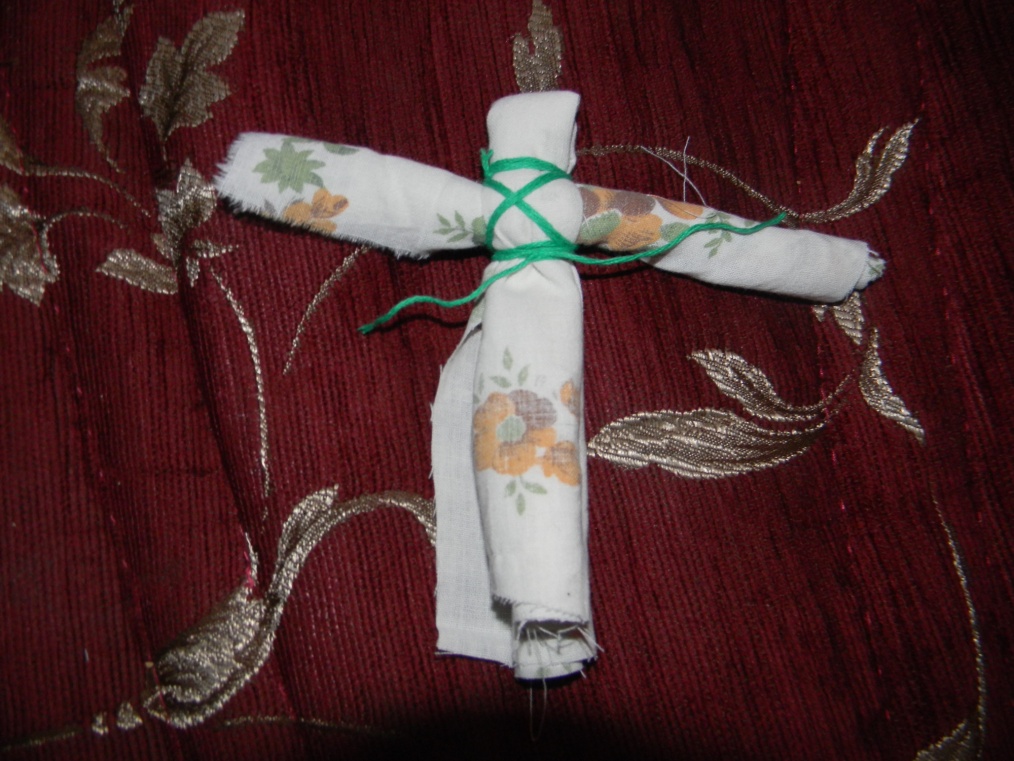 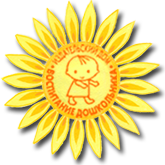 Этапы 11−12
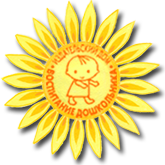 Этапы 13−14
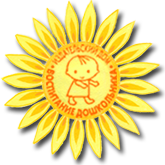 Этапы 15−16
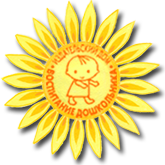 Этапы 17−18
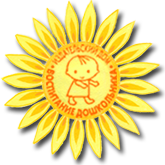 Кукла-закрутка готова!
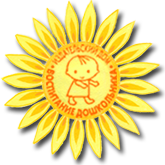